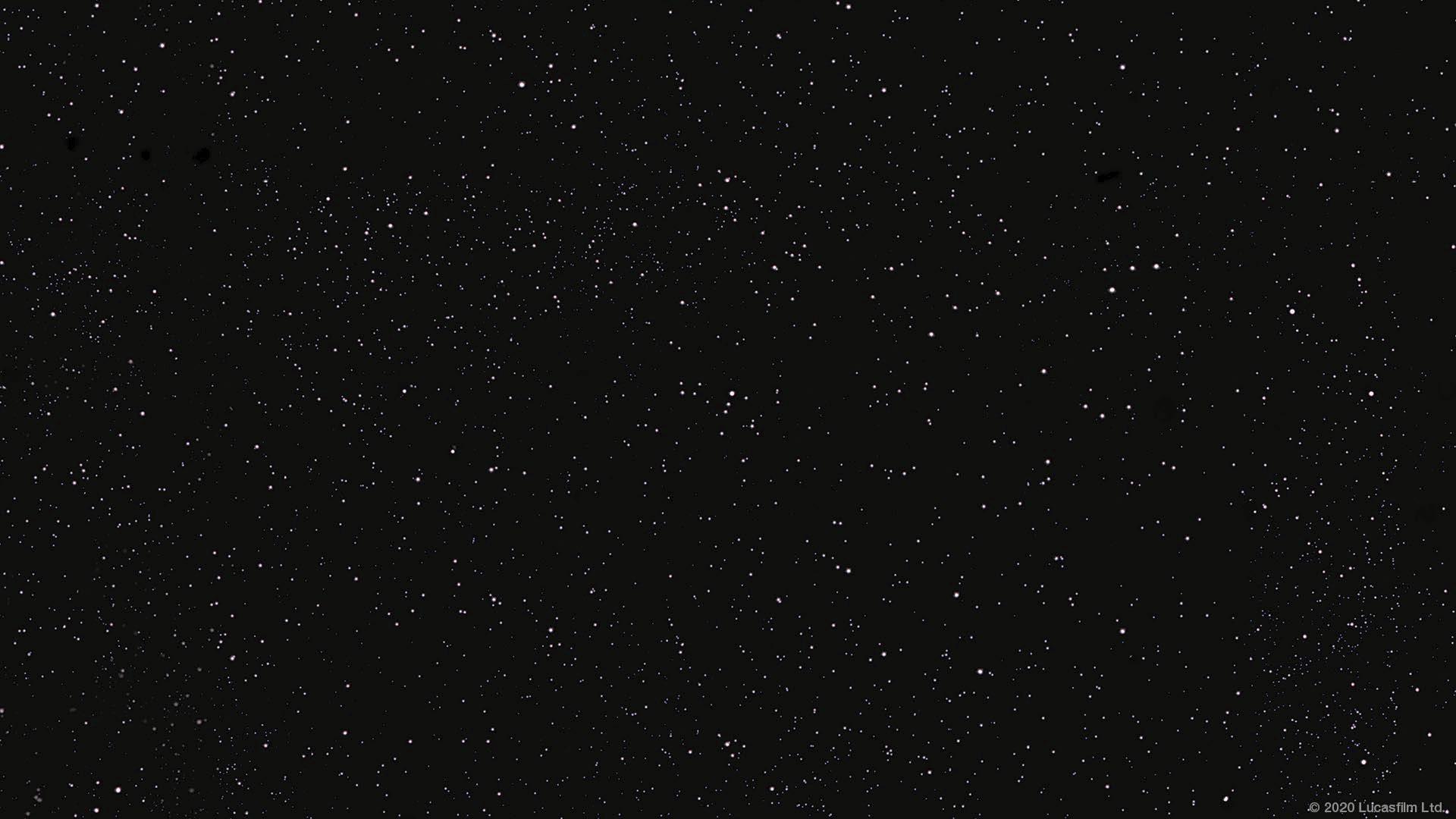 Chapter 23
For Expressions Revisited
1
Overview
For Expressions
N-Queens Problem
Querying With For Expressions
Translating For Expressions
Generalizing The For Notation
2
Introduction
Chapter 16 talks about map, flatMap, and filter
These functions can make a program difficult to understand
3
Suppose we have the following:
case class Person(name: String,
		                   isMale: Boolean,
		                   children: Person*)
4
What if we wanted to find the names of all pairs of mothers and their children in the list?
val cece = Person(“Cece”, false)
val philip = Person(“Philip”, true)
val pam = Person(“Pam”, false, cece, philip)
val persons = List(pam, philip, cece)
Using map, flatMap, and withFilter:
persons withFilter (p => !p.isMale) flatMap (p => 	(p.children map (c => (p.name, c.name))))

result: List[(String, String)] = List((Pam,Cece), (Pam,Philip))
Bit hard to understand, isn’t it?
Use a for expression!
for (p <- persons; if !p.isMale; c <- p.children) 
yield (p.name, c.name)

result: List[(String, String)] = List((Pam,Cece), (Pam,Philip))
For Expressions
A for expression has the following form:
for (seq) yield expr
Example:
for (p <- persons; n = p.name; if (n == “Wanda”)) 
yield n
9
for {
	p <- persons 			// generator
	n = p.name 			// definition
	if (n == “Wanda”) 		// filter
} yield n
A generator has the following form:
pat <- expr
Every for expression starts with a generator
expr will typically return a list
pat will get matched against all elements of the list
11
A definition has the following form:
pat = expr
Binds pat to the value of expr
Most of the time pat will be a variable x
A filter has the following form:
If expr
expr is of type Boolean
13
The N-Queens Problem
Solution would consist of a list of coordinates (row, column)
It has to be built up gradually
Let’s use a recursive algorithm
15
Assume you have already generated all solutions of placing k queens on a board of size N x N, where k is less than N
To place the next queen in row k + 1, generate all possible extensions of each previous solutions by one more queen
16
def queens(n: Int): List[List[(Int, Int)]] = {  
 def placeQueens(k: Int): List[List[(Int, Int)]] = 
    if (k == 0)
         List(List())
    else
        for {
          queens <- placeQueens(k - 1)
          column <- 1 to n        
          queen = (k, column)
          if isSafe(queen, queens)
         } yield queen :: queens
placeQueens(n)
}
queens only calls placeQueens
placeQueens generates all partial solutions
placeQueens returns a list of lists
18
queens <- placeQueens(k - 1)
Iterates through all solutions
19
column <- 1 to n
Iterates through all possible columns
queen = (k, column)
Defines a new queen to be a coordinate
if isSafe(queen, queens)
Checks whether the new queen is under attack
Querying With For Expressions
for notation = common operations of database languages
Suppose we have the class definition:
case class Movie(title: String, directors: String*)
val movies: List[Movie] = 
    List(
        Movie(
            “Avengers: Infinity War”, “Joe Russo”, “Anthony Russo”
        ),
        Movie(
            “Star Wars: The Empire Strikes Back”, “Irvin Kershner” 
        ),
        Movie(
            “Midsommar”, “Ari Aster”
        ),
        Movie(
            “Cloverfield”, “Matt Reeves”
        )
    )
To find the title of all movies whose director’s name is Joe:
for (m <- movies; a <- m.directors if a startsWith “Joe")
yield m.title 

result: List[String] = List(Avengers: Infinity War)
To find the title of all movies that have the string “War” in their title:
for (m <- movies if (m.title indexOf “War") >= 0)
yield m.title 

result: List[String] = List(Avengers: Infinity War, Star Wars: The Empire Strikes Back)
Translation Of For Expressions
- Every for expression can be expressed in     terms of:
map
flatMap
withFilter
- Used by the Scala compiler
for expressions with one generator
for(x <- expr1) yield expr2
=
expr1.map(x => expr2)
for expressions starting with generator and filter
for(x <- expr1 if expr2) yield expr3
for(x <- expr1 withFilter(x => expr2) yield expr3
expr1 withFilter(x => expr2) 
map (x => expr3)
31
for expressions starting with 2 generators
for(x <- expr1; y <- empr2; seq) yield expr3
=
expr1.flatMap(x => for(y <- expr2; seq) yield expr3
32
Translating patterns in generators
Tuples in generators
for((x1, . . . , xn)<- expr1) yield expr2
=
expr1.map { case(x1, . . . , xn) => expr2 }
Arbitrary patterns in generators
for(pat <- expr1) yield expr2
=
expr1 withFilter {
    case pat => true
    case _ => false
} map {
   case pat => expr2
}
35
Translating definitions
for(x <- expr1; y = expr2; seq) yield expr3
=
for((x, y) <- for( x <- expr1) yield (x,expr2); seq) yield expr3
36
Translating for loops
- Translates in a similar way to for expressions
- Just replace map and flatMap with foreach
for(x <- expr1) body
=
expr1 foreach (x => body)
Going the other way
- You can go from map, flatMap, and filter to for expressions
38
object Demo {
   def map[A, B](xs: List[A], f: A => B): List[B] = 
   for (x < xs) yield f(x)   // produce a call to map

   def flatMap[A, B](xs: List[A], f: A => List[B]): List[B] =    
   for (x <-xs; y <- f(x)) yield y // produce a call to flatMap

   def filter[A](xs: List[A], p: A => Boolean): List[A] =
   for (x <- xs if p(x)) yield x // produce a call to withFilter
}
Generalizing for
- It is possible for your own data types to support for expressions
- You need to define map, flatMap, withFilter, and foreach as methods of your data type
41
- Suppose you have a class C representing some sort of collection
- It’s typical to pick the following:
abstract class C[A] {
   def map[B](f: A => B): C[B]
   def flatMap[B](f: A => C[B]): C[B]
   def withFilter(p: A => Boolean): C[A]   
   def foreach(b: A => Unit): Unit 
}
Monad
- You can formulate functions map, flatMap, and withFilter on a monad
- You can characterize every monad by map, flatMap, and withFilter, plus a "unit" constructor
43